Нижнетагильская местная общественная организация
 «Центр общественных инициатив»

СЕМИНАР-ТРЕНИНГ

ФАНДРАЙЗИНГ
18 ноября 2022 года

Нижний Тагил
Нижнетагильская местная общественная организация
 «Центр общественных инициатив»

ФАНДРАЙЗИНГ – это не просто поиск денег. Это обеспечение проекта необходимыми ресурсами в необходимом количестве.




ДОНОР – человек или группа людей, организация или компания которые предоставляют ресурсы для реализации проектов.
Спонсорство – форма продвижения интересов компании через поддержку общественных инициатив.Не нужно бояться ввязываться в проект. Нужно относиться к проекту как к бизнесу и правильно его выстраивать.
1. Инновационность идеи.2. Реалистичность идеи.3. Способность проекта внести существенный вклад в развитие территории.4. Эффективность использования механизмов организационного развития (попечительский совет, клуб друзей, стратегия работы с человеческими ресурсами).5. Реалистичность бюджета, обоснованность запрашиваемых средств.6. Репутация организации, профессионализм проектной команды.
Критерии оценки экспертов
РЕСУРСЫ
ВИДЫ РЕСУРСОВ:

Финансовые


Материальные


Человеческие


Информационные


 Методические
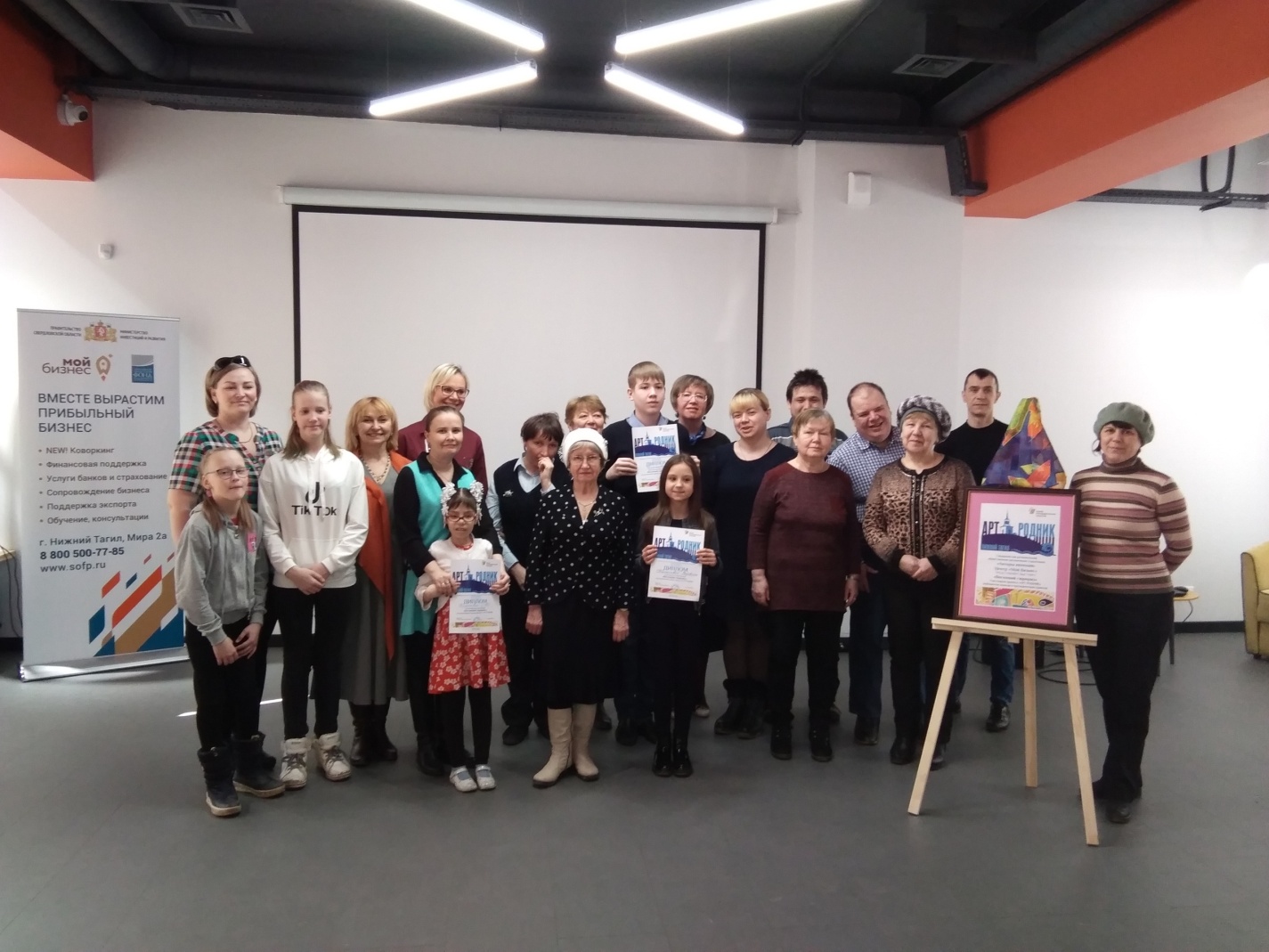 ФОТО, РИСУНОК, ДРУГАЯ ИЛЛЮСТРАЦИЯ
ВИДЫ РЕСУРСОВ
Деньги,  крип валюта
Финансы
Материальные ресурсы
Оборудование , мебель, техника, инструменты, материалы, стройматериалы, канцелярские товары…
1
2
5
4
3
Человеческие ресурсы
Специалисты, волонтеры, добровольцы
Информационные
Средства массовой информации, сети ИНТЕРНЕТ
Печатная продукция, семинары,  вебинары,
Методические
ИТОГОВАЯ СУММА   2 002 804
СМЕТА ПРОЕКТА
ФОТО, РИСУНОК, ДРУГАЯ ИЛЛЮСТРАЦИЯ
ФИШКИ
КТО, ЧТО ЭТО ?
БЛИЖНИЙ КРУГ
БЛАГОДАРНОСТЬ
ВСЕГДА И ВСЕМ
1
2
5
4
3
САМОПРЕЗЕНТАЦИЯ
КТО Я? КТО МЫ?
ИНФОРМАЦИЯ  -
Кто? ЧТО? ГДЕ? КОГДА?
Ваши предложения партнерам
Мы можем
ПРИЗНАНИЕ И ВОВЛЕЧЕННОСТЬ
В ПРОЕКТ «АРТ-РОДНИК»
БЛАГОПОЛУЧАТЕЛИ:  дети, молодые люди с ограниченными возможностями здоровья и их родители
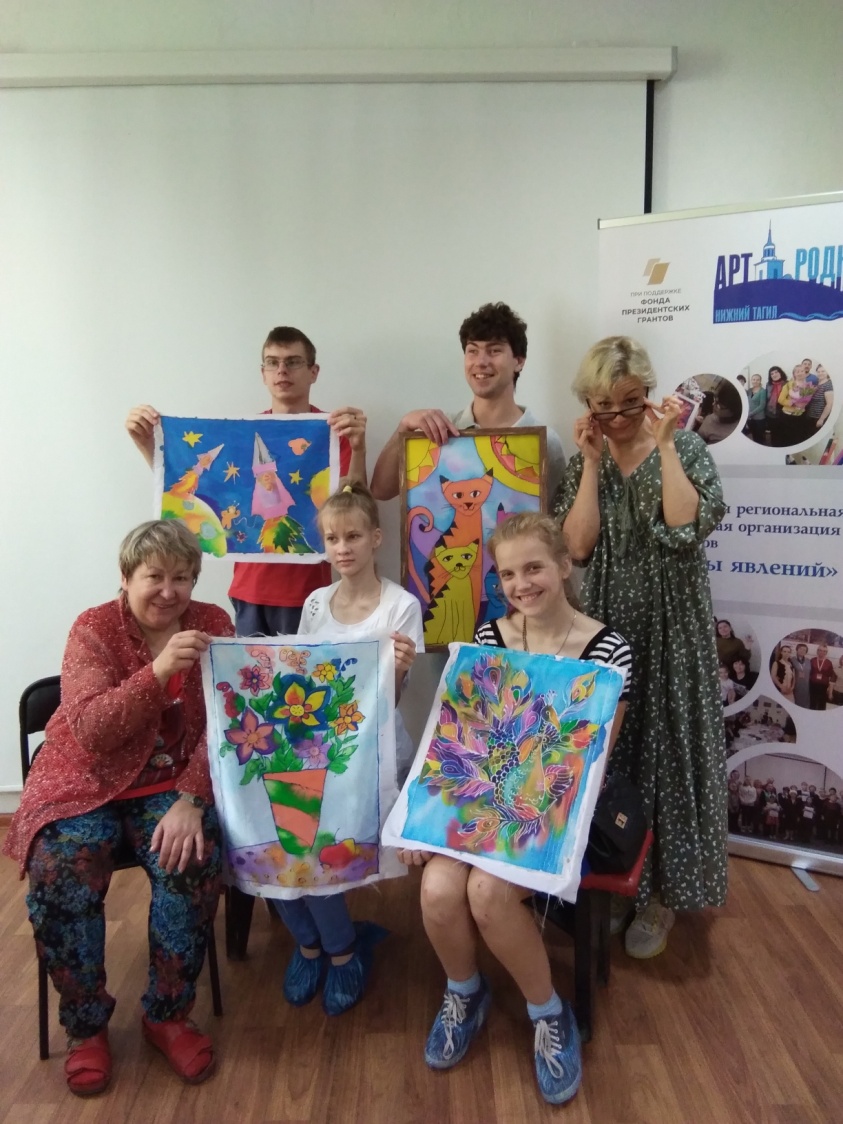 Председателем Организационного комитета станет гражданин Российской Федерации, заместителем председателя –  иностранный гражданин
ФОТО, РИСУНОК, ДРУГАЯ ИЛЛЮСТРАЦИЯ
ВОЛОНТЁРЫ:  школьники и студенты Нижнего Тагила
ПАРТНЁРЫ:  НКО города, бизнес центр,  бюджетные организации., Общественная палата города.
ОРГАНЫ ВЛАСТИ: Администрация города Нижний Тагил, Городская Дума
МЕДИА: Тагил-ТВ, Телекомпания «Телекон»,  Газета «Тагильский Рабочий»
ДОПОЛНИТЕЛЬНАЯ ИНФОРМАЦИЯ  дважды награждены знаком «Лучший благотворитель года» города Нижний Тагил
Деньги – всего лишь средство для достижения ЦЕЛИ!
--
СПАСИБО ЗА ВНИМАНИЕ!
Контактные данные: Камешкова Татьяна +79222041621 , avtoraya@mail.ru, 
Ссылки или QR-коды на социальные сети: https://vk.com/id304791820
--